Agencija za odgoj i obrazovanjeZagrebZakonodavstvo i pedagoška dokumentacija
Stručni skup za stručne suradnike knjižničare
U Zakonu o odgoju i obrazovanju u osnovnoj i srednjoj školi  položeni stručni ispit je prva licenca za rad profesora u svojoj struci (članak 117.)

obveza je profesora da se trajno stručno osposobljava (članak 115.)
Da bismo se uspješno pripremili za stručni ispit potrebno je ovladati:
pravnom i pedagoškom terminologijom
zakonskim i podzakonskim aktima hrvatskog pravnog sustava
sustavom pedagoške dokumentacije školskih ustanova, načinima njezina vođenja
OBVEZNA LITERATURA
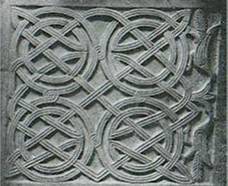 1. Zakonodavna literatura
Pravilnik o napredovanju učitelja i nastavnika u osnovnom i srednjem školstvu
Pravilnik o polaganju stručnog ispita učitelja, nastavnika i stručnih suradnika u osnovnom i srednjem školstvu
Pravilnik o stručnoj spremi i pedagoško-psihološkom obrazovanju nastavnika u osnovnom i srednjem školstvu
Pravilnik o polaganju državne mature
Ustav Republike Hrvatske
Zakon o odgoju i obrazovanju u osnovnim i srednjim školama
Zakon o radu
Hrvatski nacionalni obrazovni standard
Hrvatski nacionalni kurikulum
Pravilnik o načinu praćenja i ocjenjivanja učenika u srednjoj školi
Pravilnik o neposrednom odgojno-obrazovnom radu
2. Pedagoška dokumentacija:
Matična knjiga učenika
Razredna knjiga
e-matica
Pregled rada izvannastavnih aktivnosti
Knjiga evidencija zamjena nenazočnih nastavnika
Zapisnik o razrednom, predmetnom, dopunskom ili razlikovnom ispitu
Prijavnica i zapisnik za popravni ispit
Prijavnica za polaganje predmetnog ispita
Matična knjiga u učeničkom domu
Dnevnik rada odgojne skupine u učeničkom domu
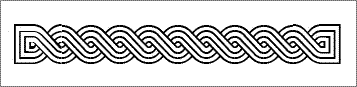 3. Nekoliko deklaracija koje se odnose na prava građana, ravnopravnosti spolova, a posebno Deklaracija o pravima djeteta
I. USTAV REPUBLIKE HRVATSKE
izvorišne osnove
Temeljne odredbe (svih trinaest članaka treba poznavati i samostalno ih komentirati)
Zajedničke odredbe (članak 14. i 15.)
Osobne političke slobode i prava
Ustrojstvo državne vlasti:
		1. Hrvatski Sabor                                     
		2. Predsjednik Republike 		    Hrvatske
		3. Vlada Republike Hrvatske
		4. Sudbena vlast
		5. Državno odvjetništvo
Ustavni sud Republike Hrvatske
Koja su najčešća pitanja iz Ustava na stručnom ispitu?
Trodioba vlasti u RH
Biranje zastupnika u Sabor RH
Nadležnost Sabora RH
Vlada Republike Hrvatske                        
Predsjednik Republike Hrvatske
Izvorišne osnove i temeljne odredbe Ustava RH
Sudbeno ustrojstvo u RH
Grb i himna RH
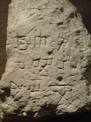 II. ZAKON O ODGOJU I OBRAZOVANJU U OSNOVNOJ I SREDNJOJ ŠKOLI
Nacionalni kurikulum, nastavni planovi i programi te oblici rada
Organizacija rada škole
Praćenje i ocjenjivanje učeničkih postignuća
Pedagoške mjere
Zasnivanje i prestanak radnog odnosa u školi
Upravljanje školskom ustanovom
Pedagoška dokumentacija i evidencija
Najčešća pitanja iz ovog Zakona
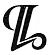 Izbor i sastav Školskog odbora
Izbor i razrješenje ravnatelja škole
Djelokrug rada stručnih organa škole
Dokumentacija trajne vrijednosti u školi
Pedagoške mjere
Stručno usavršavanje nastavnika i stručnih suradnika
Izvannastavne, izvanškolske aktivnosti, dodatna i dopunska nastava
Kako je organiziran odgojno-obrazovni rad u RH
Školski kurikulum i Godišnji plan i program rada škole
Organi upravljanja u školi
Planiranje i programiranje  odgojno-obrazovnog rada
Kalendar rada škole
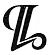 III. ZAKON O RADU
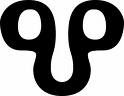 Sklapanje Ugovora o radu (zasnivanje i prestanak radnog odnosa)
Radno vrijeme (puno radno vrijeme, nepuno radno vrijeme, prekovremeni rad)
Odmori i dopusti
Zaštita majčinstva
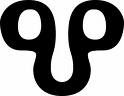 Kalendar rada
PRAVILNIK O POČETKU I ZAVRŠETKU NASTAVNE GODINE, BROJU RADNIH DANA  I TRAJANJU ODMORA UČENIKA OSNOVNIH I SREDNJIH ŠKOLA
Donosi ministar znanosti i obrazovanja
početak i završetak nastavne godine
koliko nastavnih dana, (175), tjedana (35)
godišnji plan i program
 
Članak 48.
(1) Školska godina počinje 1. rujna, a završava 31. kolovoza i ima dva polugodišta.
(2) Tijekom školske godine učenici imaju pravo na zimski, proljetni i ljetni odmor.
(3) Odgojno-obrazovni rad ostvaruje se u pravilu u najmanje 175 nastavnih dana, odnosno u 35 nastavnih tjedana, a za učenike završnih razreda srednjih škola u najmanje 160 nastavnih dana, odnosno 32 nastavna tjedna.
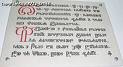 Sustav obrazovanja u RH
Sustav obrazovanja u Republici Hrvatskoj sastoji se od:
predškolskog odgoja 
osnovnog obrazovanja 
srednjeg obrazovanja 
visoke naobrazbe
Državni pedagoški standardi
Državnim pedagoškim standardima utvrđuju se materijalni, kadrovski, zdravstveni, tehnički, informatički i drugi uvjeti za optimalno ostvarivanje nacionalnog kurikuluma i nastavnih planova i programa, radi osiguravanja jednakih uvjeta poučavanja i učenja te cjelovitog razvoja obrazovnog sustava u Republici Hrvatskoj.
 
 Državne pedagoške standarde na prijedlog Vlade Republike Hrvatske donosi Hrvatski sabor.
NACIONALNI KURIKULUM, NASTAVNI PLANOVI I PROGRAMI TE OBLICI RADA
Odgoj i obrazovanje u školi ostvaruje se na temelju nacionalnog kurikuluma, nastavnih planova i programa i školskog kurikuluma.
Nacionalni kurikulum utvrđuje vrijednosti, načela, općeobrazovne ciljeve i ciljeve poučavanja, koncepciju učenja i poučavanja, pristupe poučavanju, obrazovne ciljeve po obrazovnim područjima i predmetima definirane ishodima obrazovanja, odnosno kompetencijama te vrednovanje i ocjenjivanje.
Nacionalni kurikulum donosi ministar.
Što se utvrđuje nastavnim planom i programom?
Nastavnim planom i programom utvrđuje se tjedni i godišnji broj nastavnih sati za obvezne i izborne nastavne predmete, njihov raspored po razredima, tjedni broj nastavnih sati po predmetima i ukupni tjedni i godišnji broj sati te ciljevi, zadaće i sadržaji svakog nastavnog predmeta.
Školski kurikulum
Školski kurikulum određuje nastavni plan i program izbornih predmeta, izvannastavne i izvanškolske aktivnosti i druge odgojno-obrazovne aktivnosti, programe i projekte 
 Školskim kurikulumom se utvrđuje:
– aktivnost, program i/ili projekt
– ciljevi aktivnosti, programa i/ili projekta
– namjena aktivnosti, programa i/ili projekta
– nositelji aktivnosti, programa i/ili projekta i njihova odgovornost
– način realizacije aktivnosti, programa i/ili projekta
– vremenik aktivnosti, programa i/ili projekta
– detaljan troškovnik aktivnosti, programa i/ili projekta
– način vrednovanja i način korištenja rezultata vrednovanja. 
Školski kurikulum i Godišnji plan rada škole donosi školski odbor do 7. listopada tekuće školske godine na prijedlog učiteljskog, odnosno nastavničkog vijeća.
I nekoliko pitanja samo za knjižničare:
Planiranje rada knjižničara
Tri temeljna područja rada školskog knjižničara
Nadležne institucije 
Stručno usavršavanje knjižničara
I na kraju...
Želimo vam uspjeh u pripremi i realizaciji vašeg ispita!
	
	Ovo su bila samo temeljna znanja iz zakonodavne i pedagoške dokumentacije koje su potrebna u našem zvanju, no ne zaboravimo da 

	”...Učitelj među učenicima ne daje od svoje mudrosti nego od svoje vjere i svoje ljubavi”!
(Halil Džubran)

Vidimo se na ispitu!
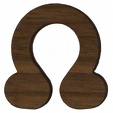 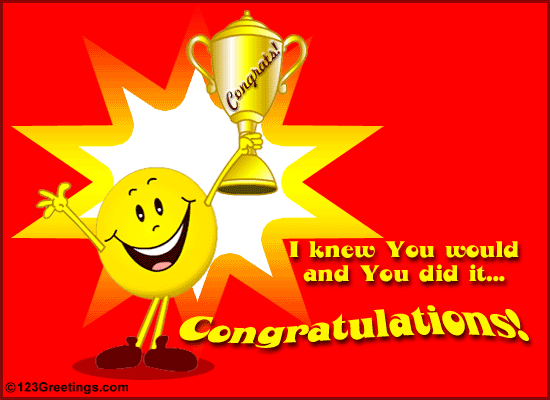